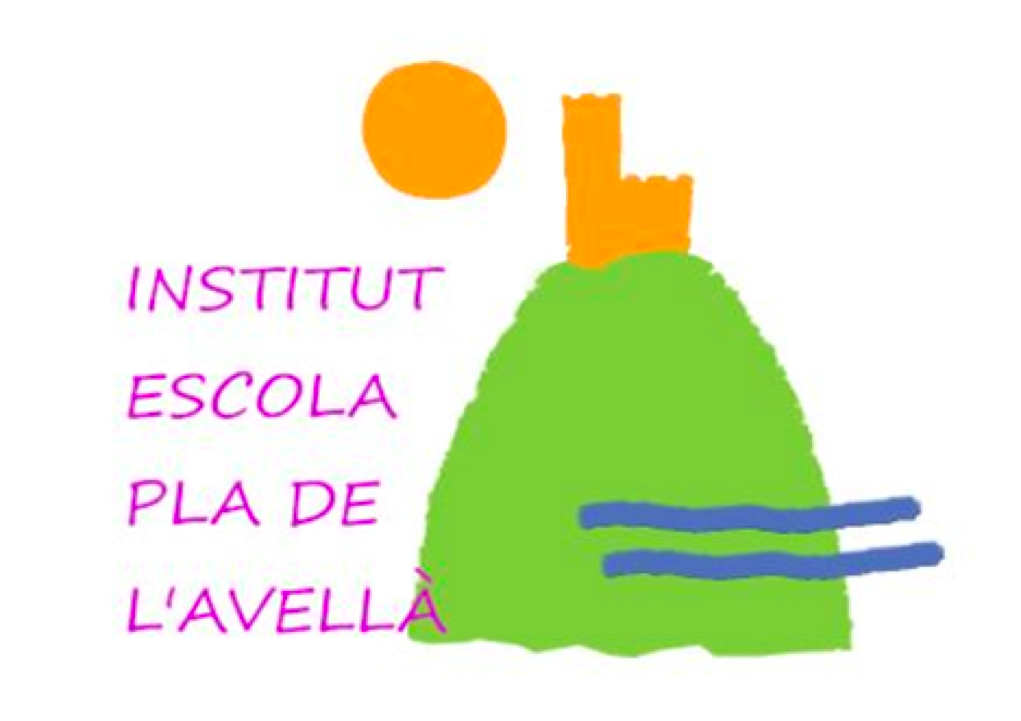 REUNIÓ D’AULA1r ESO

Curs 19-20
1. Professorat
Tutora: Meritxell Garcia
Cotutora: : Marta Vendrell
Música: Marta Nadal
Anglès : Patti Arrom
Educació Física: Carlos Marí
Biologia i Opt. Francès:  Meritxell Garcia
Intel·ligències múltiples, Socials i Opt. Conflictes: Marta Vendrell
Tecnologia, Matemàtiques i Opt. robòtica: Alex Mafé
Llengua Catalana, llengua Castellana i Opt. Còmic: Bea Soldevilla
TCI: Marta, Bea i Meritxell
2. Horari
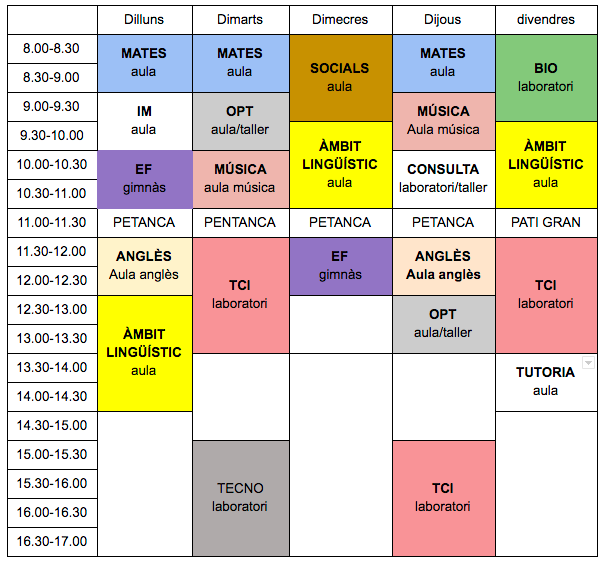 TCI: Treball Cooperatiu interdisciplinar
3. METODOLOGIA i AVALUACIÓ
Eines: 
LLibre
Classroom
Ordinadors

Diferents metodologies:
ABP / Reptes
TCI
3. METODOLOGIA i AVALUACIÓ
ADDITIO
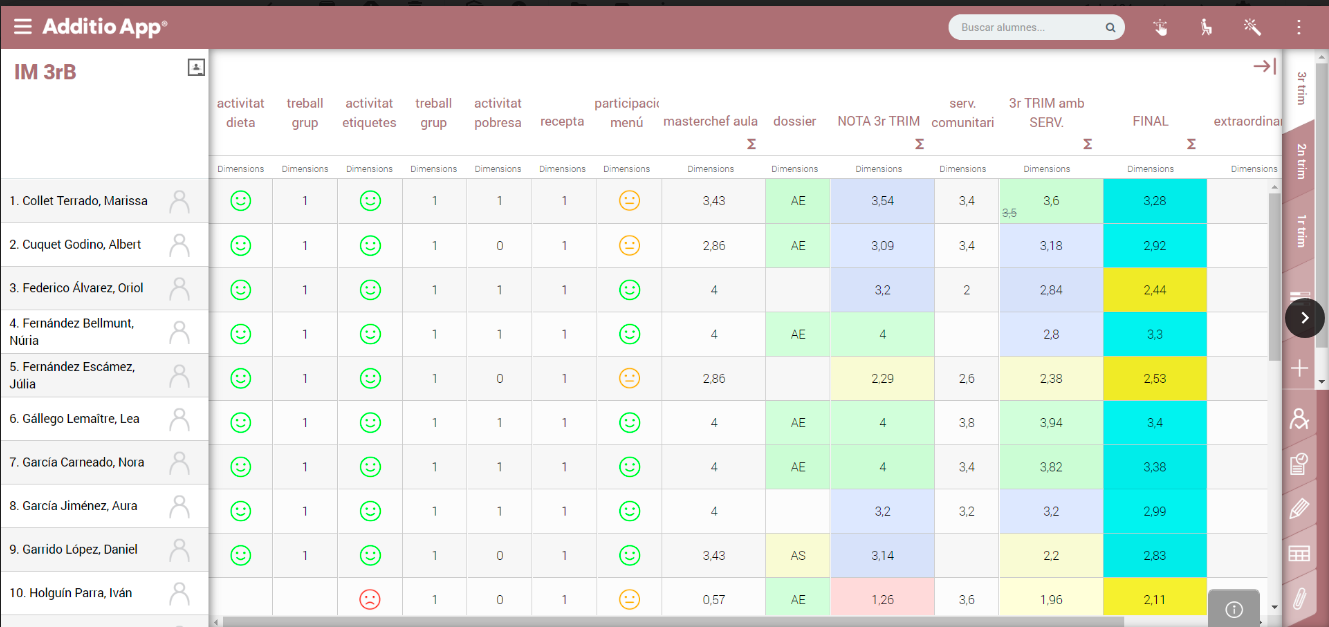 3. METODOLOGIA i AVALUACIÓ
ADDITIO
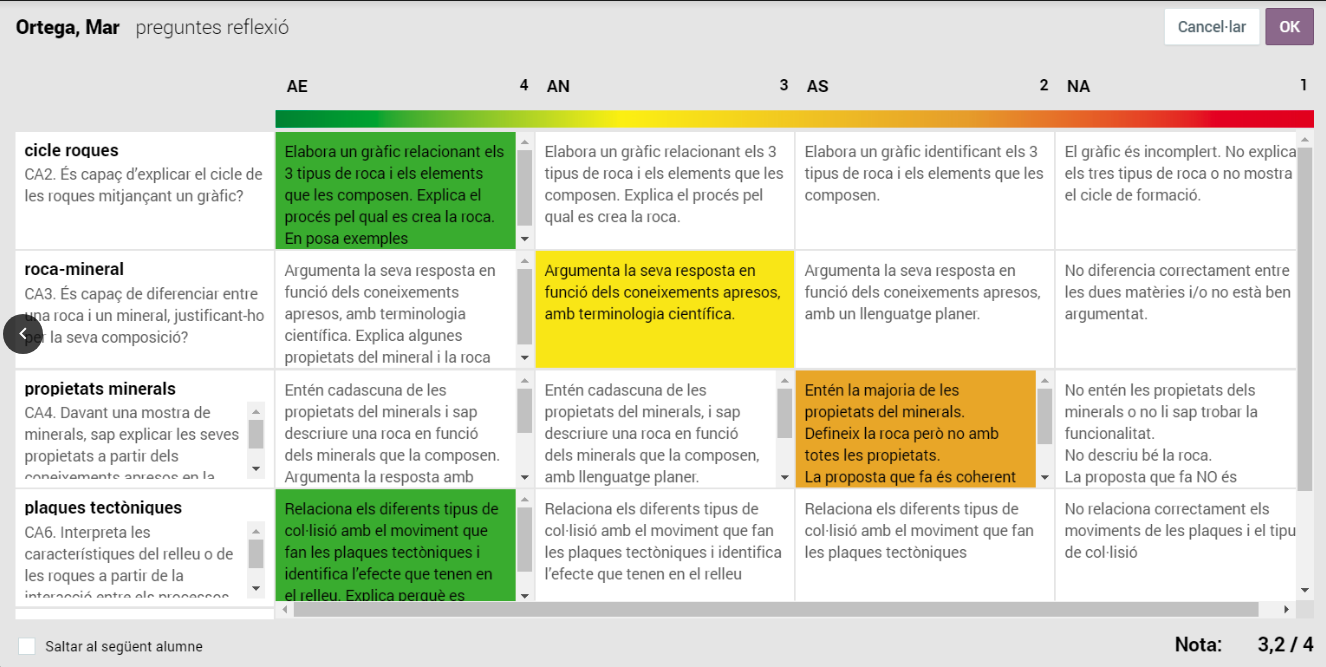 4. SORTIDES
5. CdA Noguera
Què és?
Els camps d’aprenentatge són serveis educatius del Departament d’Ensenyament que ofereixen al professorat i als centres docents la possibilitat de desenvolupar projectes de treball per a l’estudi i l’experimentació en un medi singular de Catalunya; s’adrecen principalment a alumnes d’educació primària, secundària, cicles formatius i batxillerat.
5. CdA Noguera
Per què l’hem escollit?
Treballarem a través de la investigació i l’experimentació conceptes i continguts avaluables i englobats dins 2 projectes:
TCI: la terra en 1 dia
Socials: la prehistòria
5. CdA Noguera
Per què l’hem escollit?
Activitats:
Excavant el passat Talla de sílex  
Laboratori de paleontropologia
Visita d’un jaciment neardental
Pintant la prehistòria
Rotació de viure el neolític
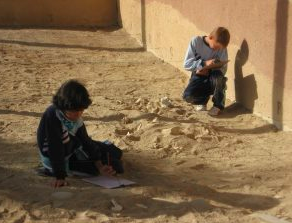 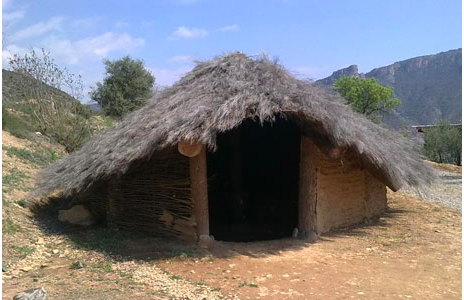 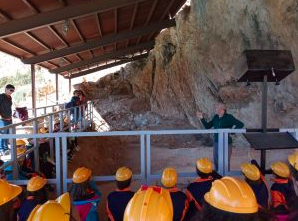 5. CdA Noguera
On anem?
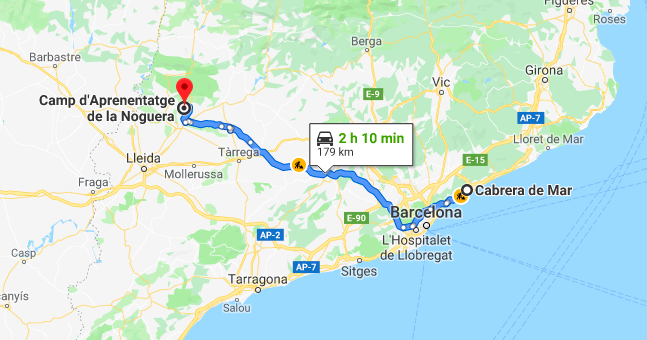 5. CdA Noguera
On ens allotjarem?
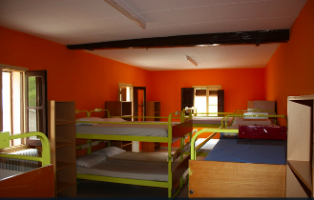 Alberg la Cova

Sant Llorenç de Montgai C/ De la Betllé Nº2
25613 de Sant Llorenç de Montgai.
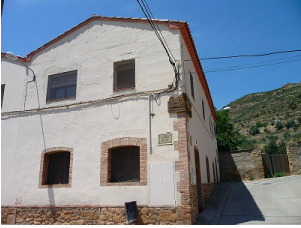 6. RELACIÓ FAMÍLIA-ESCOLA
Informes.
Additio

Entrevistes.
		Tutora: Dijous 8h - 9h (Meritxell)
      	Cotutora: Marta Vendrell

Informació:
       Bloc: http://agora.xtec.cat/escolapladelavella/docs/
7. Ordinadors
Empresa BEEP. Vilassar de Dalt.

Dos propostes. Diferències.

Complements.
Maletí reforçat - 14,99€
Assegurança 1 any - 29€ *
Assegurança 2 anys - 49€ *
Ratolí sense fils - 9,95€

Procediment Comanda
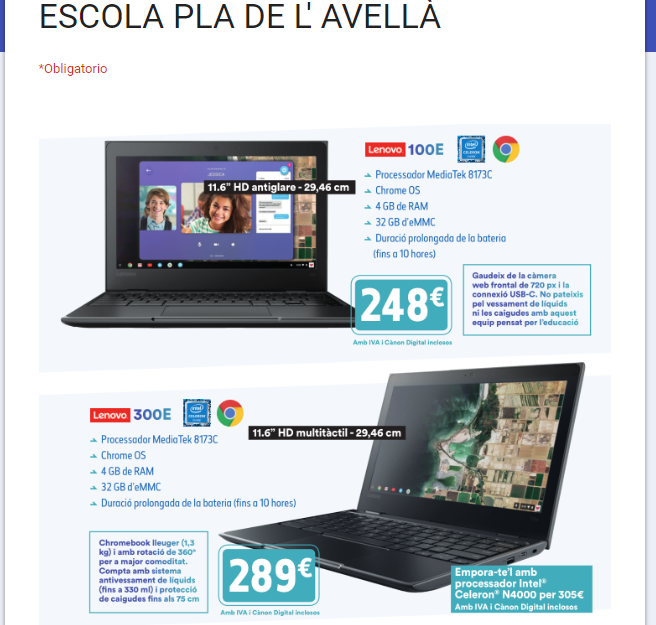 7. Ordinadors
Procediment Comanda. Formulari Google
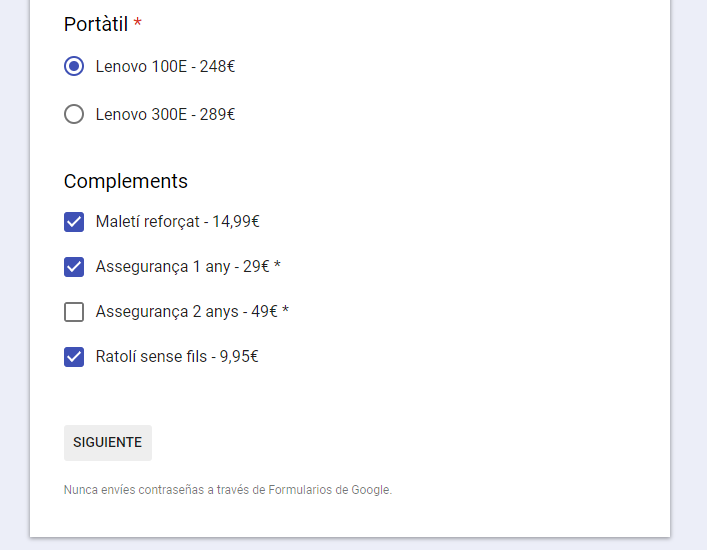 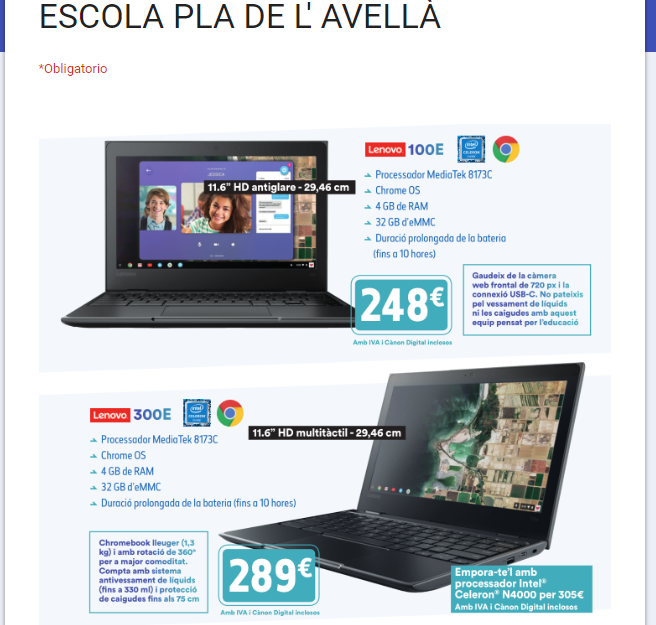 7. Ordinadors
Procediment Comanda. Formulari Google
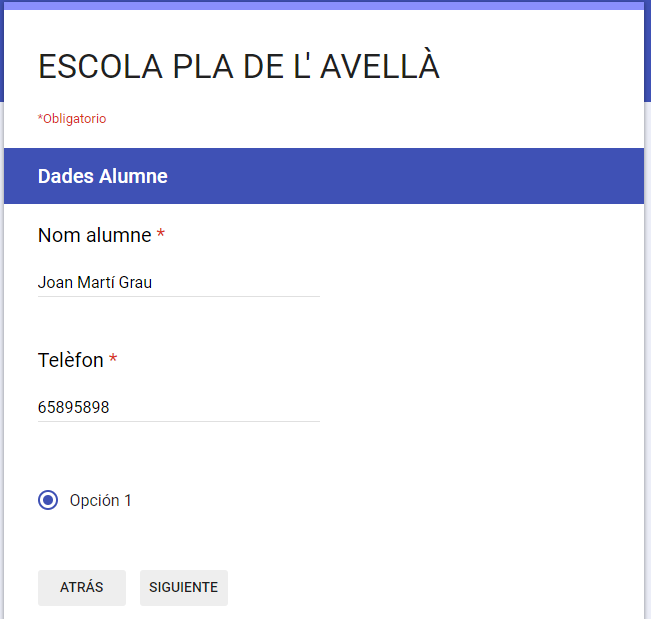 7. Ordinadors
Procediment Comanda. Formulari Google
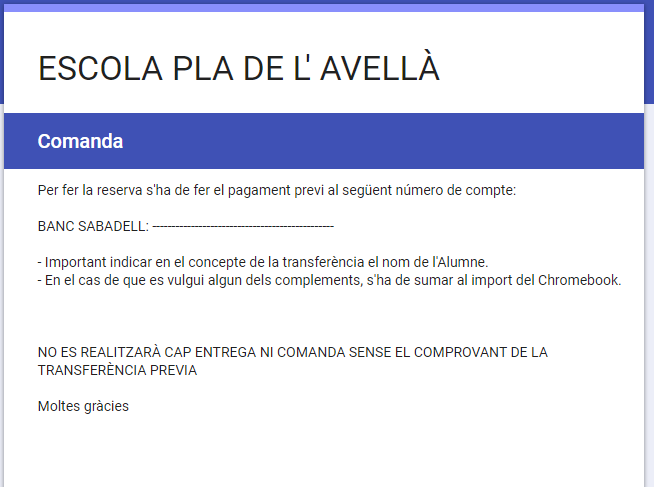 7. Ordinadors
Procediment Comanda. Formulari Google
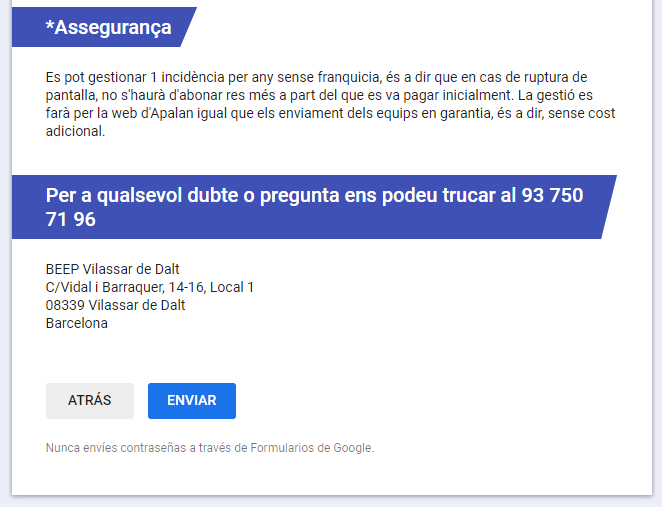 Enllaç
7. Ordinadors
Configuració dels ordinadors

Compte google.
Utilització compte de correu del centre.
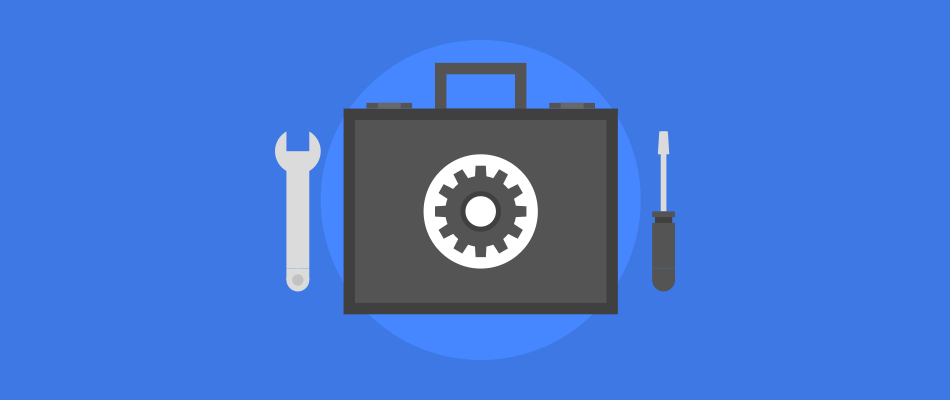 9. TORN OBERT DE PARAULES
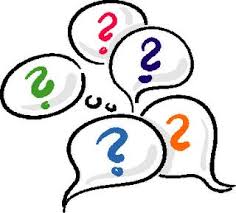